What makes a “great teacher” great
From a Student’s Perspective
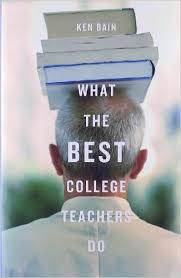 Know their subject matter extremely well
Prepare for their teaching session as serious intellectual endeavors, as important as research and scholarship
Expect more from students
Create a natural critical learning environment
Treat students fairly
Check progress and evaluate efforts
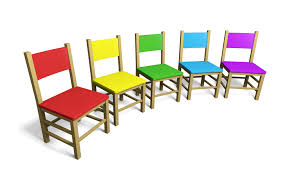 Our Panel of students
Doreen O’Kelly, Humanities
Efrain Garcia Lopez, Business/Computer science
Florence Hinkle, Inter-Disciplinary Studies
Nafeesah Bashir, Business Entrepreneurship
Ryan Elazegui, Marketing
Zara Harding,Music